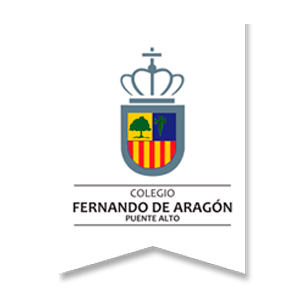 Promoción de la salud y prevención de la enfermedad
OA3: Aplicar estrategias de promoción de la salud, prevención de la enfermedades, hábitos de alimentación saludables para fomentar una vida 
adecuada para la familia y comunidad de acuerdo a modelos definidos por las políticas de salud.
Obj: Conocer principales conceptos asociados a la promoción y prevención de la salud.
La Promoción de la Salud se despliega a través de la participación, el trabajo intersectorial, la comunicación social, la educación para la salud, y las estrategias de mantención de un medio ambiente saludable, las que deben expresarse en cada momento de contacto con el usuario. La promoción de la salud se desarrolla a través de planes regionales y comunales para cada año, y las redes de salud deben asumir los roles que los mencionados planes le asignan. (bibliotecaminsal,2016)
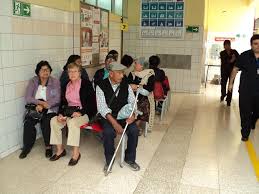 Por otro lado la prevención es una estrategia que está orientada a factores y /o grupos de riesgo, en donde las actividades se organizan por niveles según sea el estado de salud de las personas, de la familia o de la comunidad las que están dirigidas a una prevención primordial (más recientemente denominada como enfoque de determinantes sociales de la salud), primaria, secundaria y terciaria. (bibliotecaminsal,2016)
PROMOCIÓN DE SALUD (MINSAL)
La Promoción de salud, es una piedra angular de la atención primaria de salud y una función esencial de salud pública; el fundamento de su desarrollo se materializa en la eficiencia con que reduce la carga de morbilidad y mitiga el impacto social y económico de las enfermedades, dándose un amplio consenso en cuanto a la relación existente entre promoción de la salud, desarrollo humano y económico.
La función de promoción de la salud, está mandatada en la Autoridad Sanitaria Regional; en el ejercicio de las funciones señaladas en la Ley 19.937. La orientación hacia la promoción de la salud y la atención integral e integrada planteada por los organismos internacionales, recomienda que los sistemas de salud centrados en la atención individual, los enfoques curativos y el tratamiento de la enfermedad, deben avanzar hacia el desarrollo de acciones dirigidas hacia la promoción de la salud.
Definición de Promoción
La Promoción de salud, es una función esencial de salud pública; el fundamento de su desarrollo se materializa en la eficiencia con que reduce la carga de morbilidad y mitiga el impacto social y económico de las enfermedades
Organización mundial de la salud (OMS)
OMS es la sigla de la Organización Mundial de la Salud, una entidad de la Organización de las Naciones Unidas.

 La OMS se encarga de la gestión de políticas sanitarias a escala global.
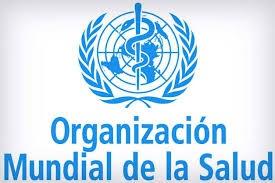 Ministerio de Salud (Chile)
El Ministerio de Salud de Chile (Minsal) es el Ministerio de Estado cuyo objetivo es coordinar, mantener y organizar la atención de la salud de los chilenos.
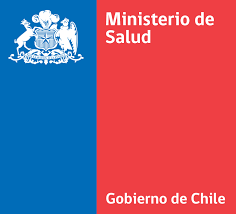 Prevención en salud (OMS)
Medida destinada no solamente a prevenir la aparición de la enfermedad, tales como la reducción de los factores de riesgos, si no también  detener su avance y atenuar sus consecuencias una vez establecida. (OMS,1998)
Factores de riesgos:
Son aquellas condiciones sociales, económicas o bilógicas, conductas o ambientes que están asociados o causan un incremento de la susceptibilidad para una enfermedad especifica, una salud deficiente o lesiones.(OMS)
Definición de Prevención en salud
Implica promover la salud, así como diagnosticar y tratar oportunamente a un enfermo, también rehabilitarlo y evitar complicaciones o secuelas de su padecimiento, mediante sus diferentes niveles de investigación
Promoción y prevención de la salud en Chile.

 

De acuerdo con la transición epidemiológica y nutricional en Chile, el Ministerio de Salud cambió las políticas tradicionales de la madre y la niñez por nuevas prioridades basadas en enfermedades cardiovasculares, cáncer, lesiones y problemas de salud mental. Los principales factores condicionantes para estos problemas de salud son la alimentación y la nutrición, la actividad física, el tabaco, el psicosocial y el medioambiente.
La promoción de la salud en Chile es de acuerdo con la transición epidemiológica y nutricional en Chile, el Ministerio de Salud cambió las políticas tradicionales de la madre y la niñez por nuevas prioridades basadas en enfermedades cardiovasculares, cáncer, lesiones y problemas de salud mental. Los principales factores condicionantes para estos problemas de salud son la alimentación y la nutrición, la actividad física, el tabaco, el psicosocial y el medioambiente. Para abordar estos factores, se estableció un plan estratégico con objetivos para el período 2000-2010 basado en una organización intersectorial, la Junta Nacional de Promoción de la Salud (VIDA CHILE).
que incluye 25 organizaciones gubernamentales y descentralizadas a 12 Regiones y 308 condados. Se desarrollaron estrategias para cada uno de los factores de condicionamiento y se implementaron a nivel local en instalaciones preescolares y escolares, lugares de trabajo y municipios. Los principales logros de esta política han sido un modelo de gestión descentralizada para la promoción de la salud con proyectos y programas que trabajan en todo el país para cumplir los objetivos y una línea de base basada en una encuesta nacional realizada en noviembre de 2000.
Para abordar estos factores, se estableció un plan estratégico con objetivos para el período 2000-2010 basado en una organización intersectorial, la Junta Nacional de Promoción de la Salud (VIDA CHILE), que incluye 25 organizaciones gubernamentales y descentralizadas a 12 Regiones y 308 condados. Se desarrollaron estrategias para cada uno de los factores de condicionamiento y se implementaron a nivel local en instalaciones preescolares y escolares, lugares de trabajo y municipios.
Algunos de los desafíos para el futuro son incorporar la promoción de la salud en todas las actividades del sector de la salud, fortalecer los vínculos estratégicos entre todas las organizaciones gubernamentales involucradas en VIDA CHILE y superar dilemas percibidos, como supuestos antagonismos entre la promoción de la salud y la prevención de la salud, la investigación científica y las ciencias sociales, o el público y sectores privados.
Los principales logros de esta política han sido un modelo de gestión descentralizada para la promoción de la salud con proyectos y programas que trabajan en todo el país para cumplir los objetivos y una línea de base basada en una encuesta nacional realizada en noviembre de 2000. Algunos de los desafíos para el futuro son incorporar la promoción de la salud en todas las actividades del sector de la salud, fortalecer los vínculos estratégicos entre todas las organizaciones gubernamentales involucradas en VIDA CHILE y superar dilemas percibidos, como supuestos antagonismos entre la promoción de la salud y la prevención de la salud.
Salud públicaconceptos básicos
Salud pública  es la ciencia y el arte de impedir la enfermedad, prolongar la vida y fomentar la salud y eficiencia mediante el esfuerzo organizado de la comunidad  para que el individuo  en particular y la comunidad en general e encuentren  en condiciones de gozar de su derecho natural a la salud y longevidad.(OMS)
Definiciones de salud pública
Es la ciencia y el arte de organizar y dirigir los esfuerzos colectivos para proteger, fomentar y reparar la salud (Molina)


          Es la aplicación de los conocimientos médicos y científico para asegurar condiciones sanas de la vida al individuo miembro de una comunidad. (Frazer).
Funcionamiento esenciales de la salud pública
Seguimiento, evolución y análisis de la situaciones de salud.

Vigilancia de la salud pública, investigación y control de riesgos y daño en salud pública.
Promoción de la salud.
Participación de los ciudadanos en la salud.
Desarrollo de políticas y capacidad institucional de planificación y gestión en salud pública
Niveles primarios de atención de salud
Es la atención que ofrecen los consultorios y postas rurales a través de todo país.
Es la puerta de entrada al sistema público de salud.
Comprende con los siguientes programas :
Para quien están dirigidos?
A toda la población que lo necesite 
A las mujeres embarazadas y niño 
A personas sin recursos o indigente clasificados en el grupo A
A los afiliados a FONASA y sus cargas familiares.
Para poder acceder al modelo de atención primaria la personas deben acercarse al establecimiento de salud primaria más cercano a su domicilio y acreditarse como beneficiario del sistema público de salud.
PROGRAMA PRIMARIO DE ATENCION DE SALUD
Programa infantil Programa dental.
Nutrición 
Alimentos para lactantes 
Programa de salud adulto.
Paciente con enfermedades crónicas
Programa de salud de la mujer .
Actividad
1. De forma individual investigar las siguientes palabras: 
promoción de la salud.
Minsal 
Prevención de la enfermedad .
OMS
Atención primaria.
ACTIVIDAD
Investiga y registra en tu cuaderno 

Explicar la diferencia entre promoción y prevención 

Con respecto al coronavirus COVID2019 

 ¿Cuáles son las prevenciones de los países afectados?